С Новым годом!
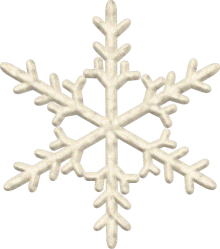 Групповой конкурс«Зимние чудеса»
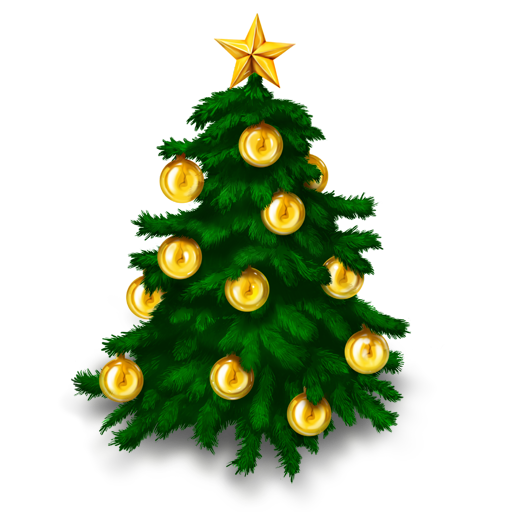 Провели воспитатели:
 Баева Е.Е., Сапогова М.С.
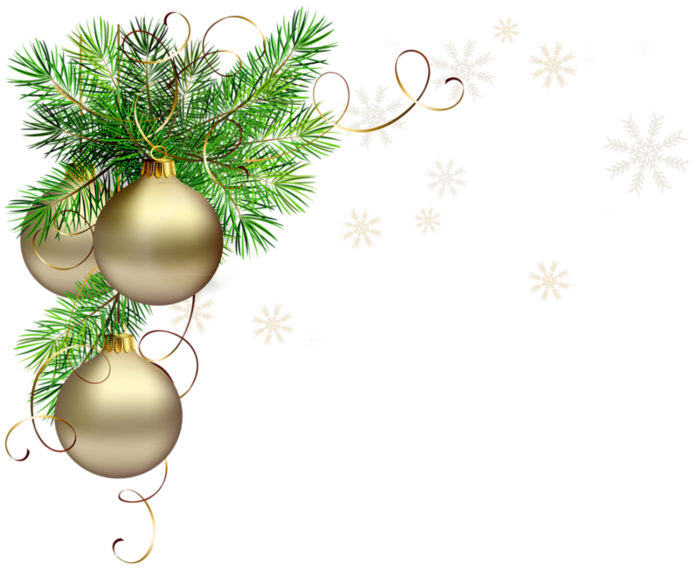 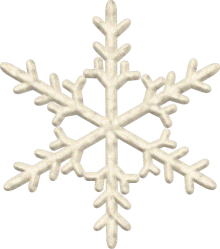 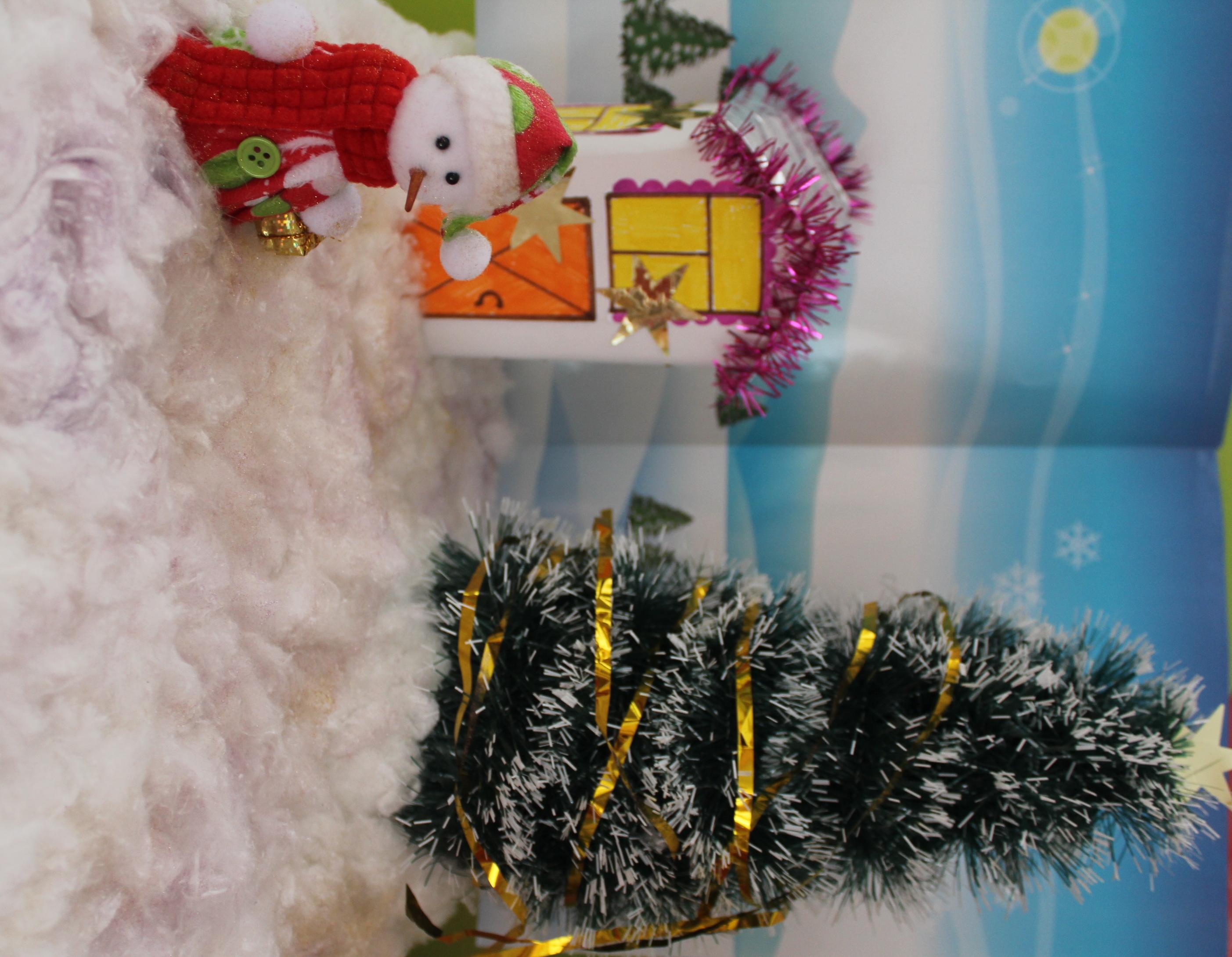 Семья Куракина Кирилла
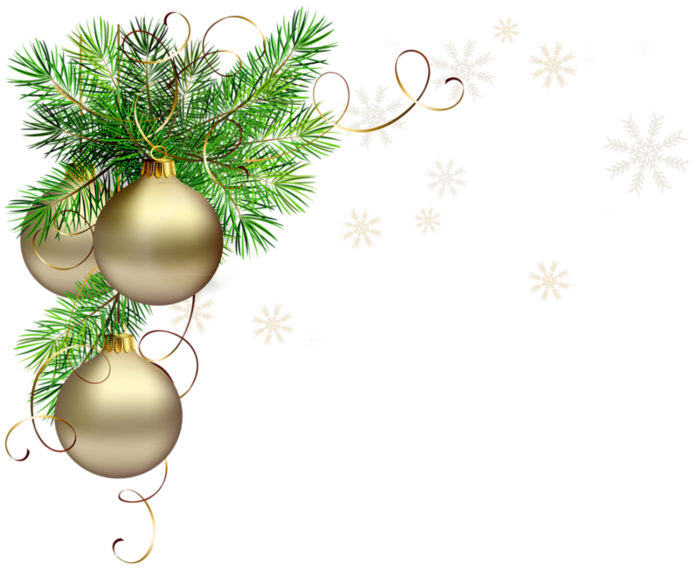 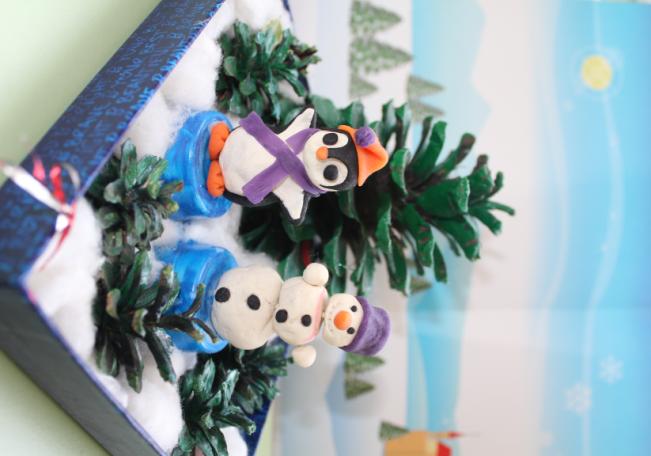 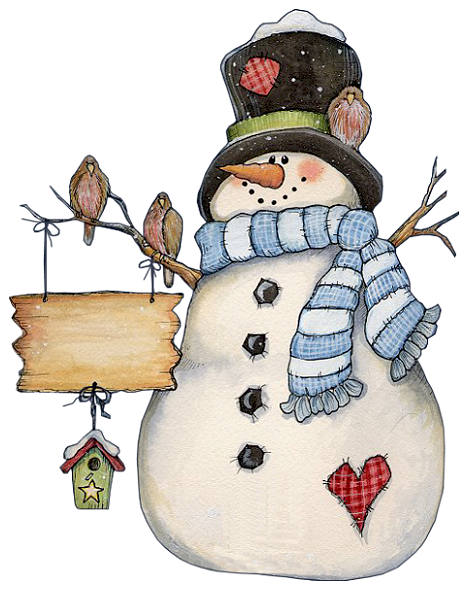 Семя Золотых Варвары
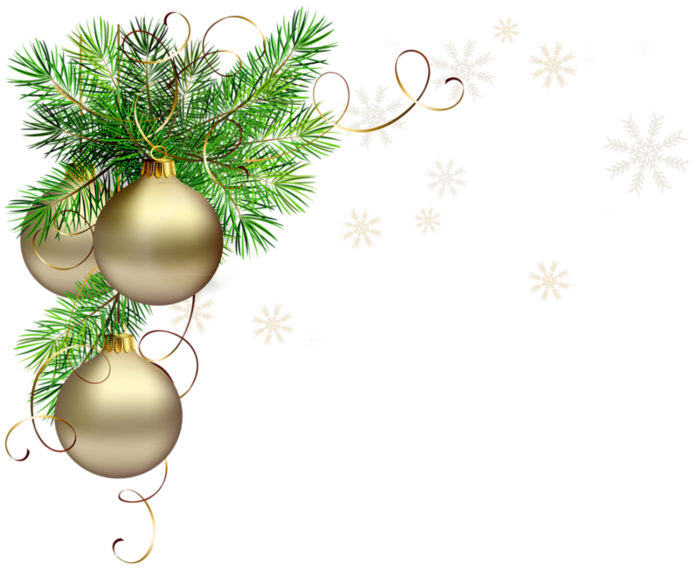 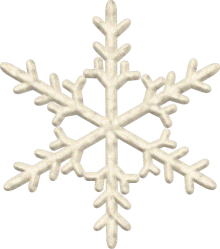 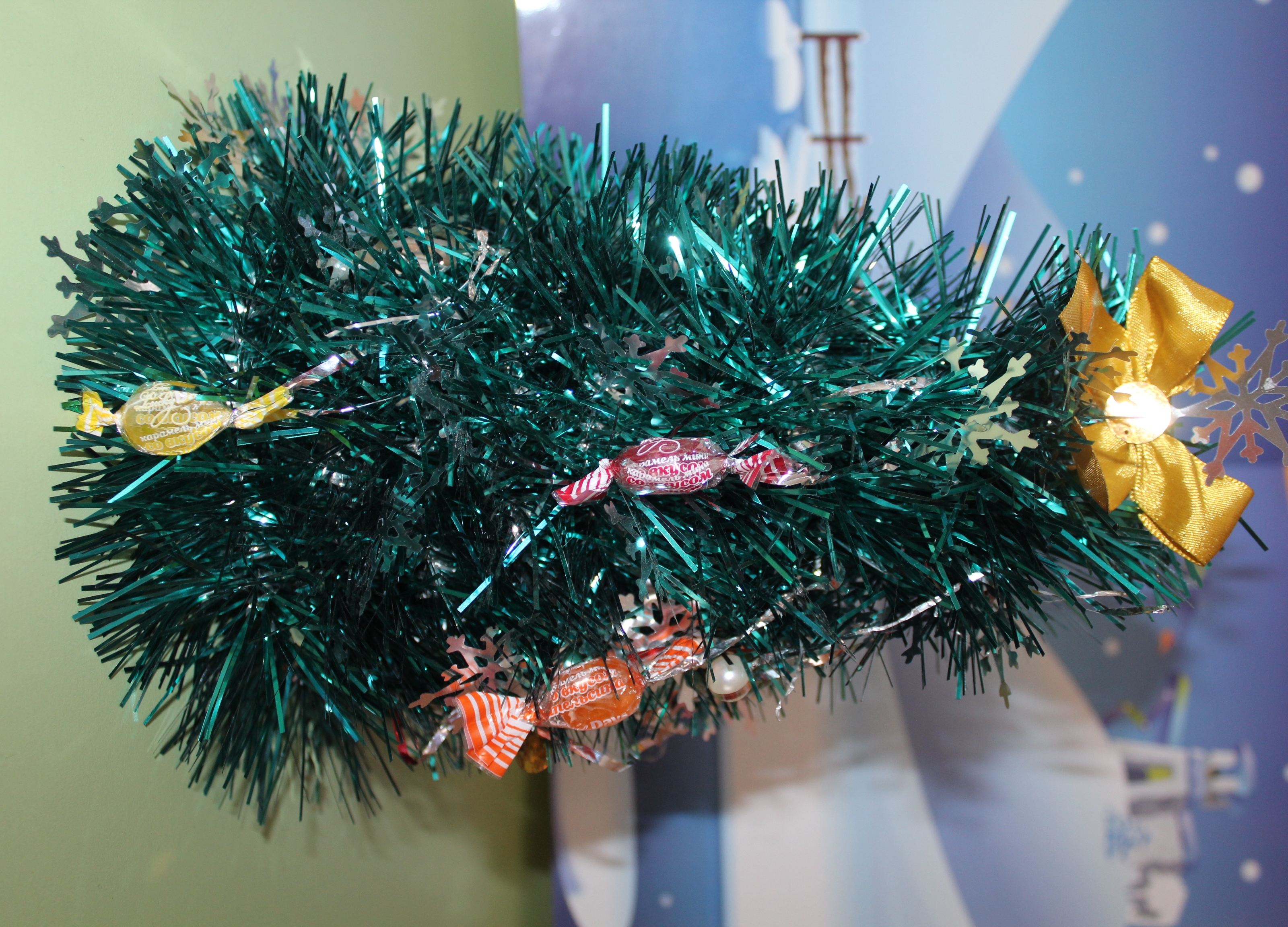 Семья Низовцевой Александры
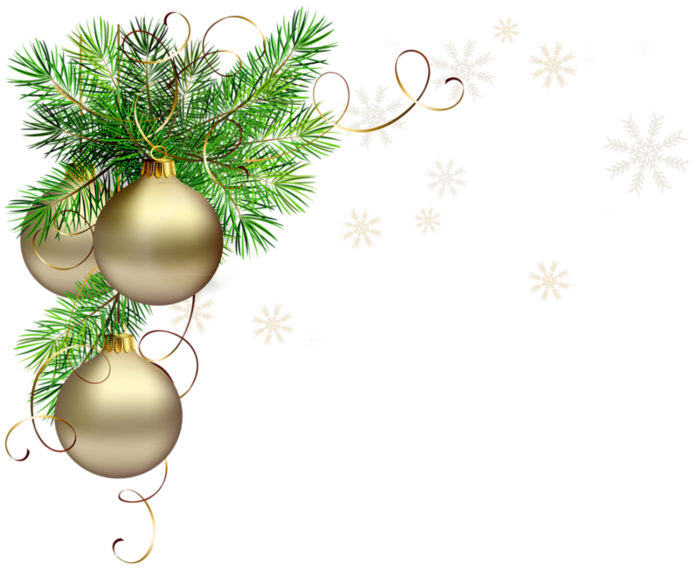 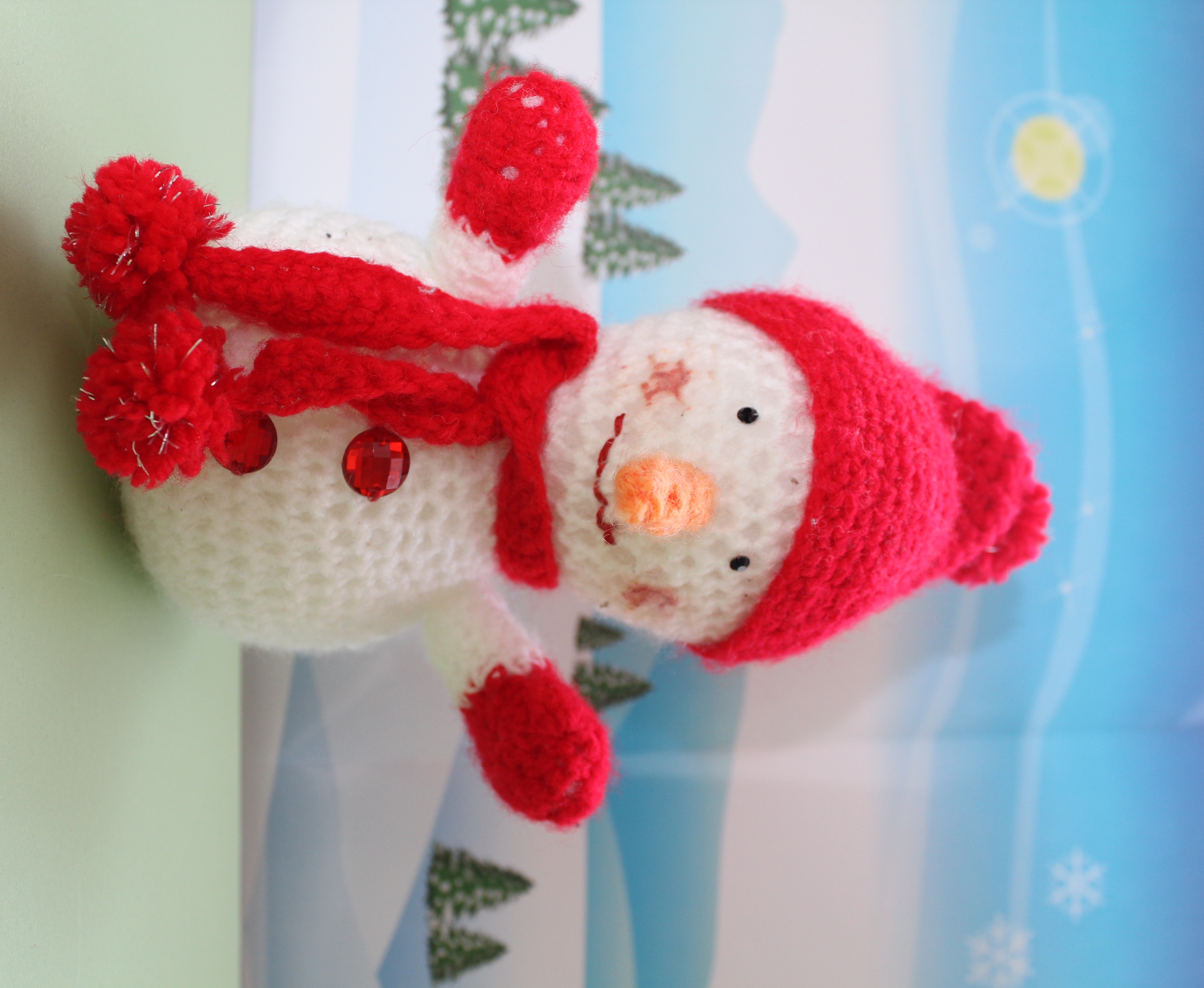 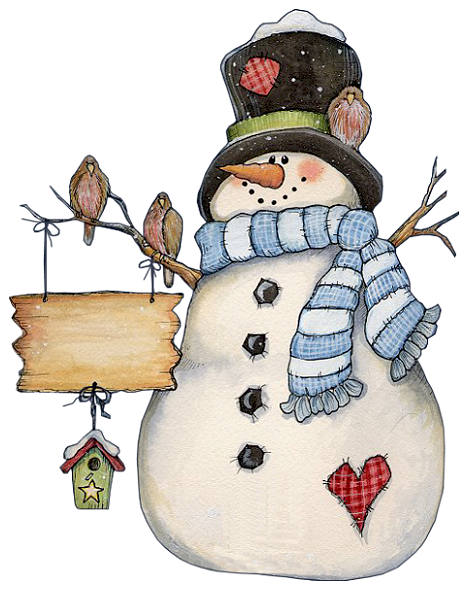 Семья Воронина Кирилла
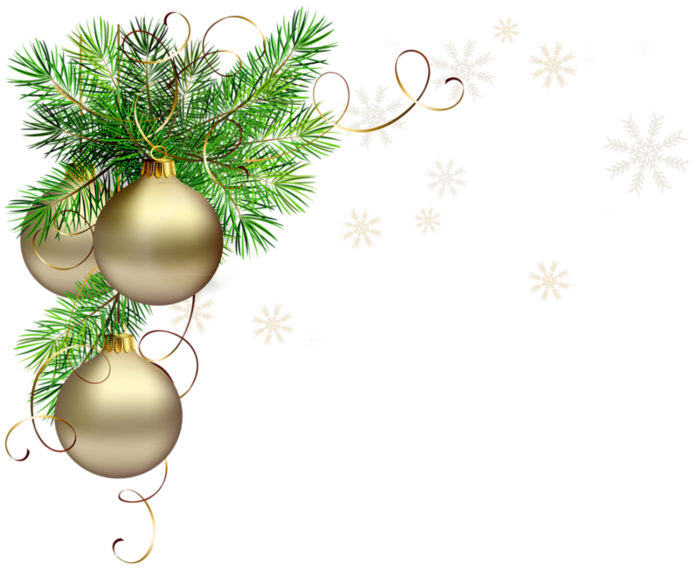 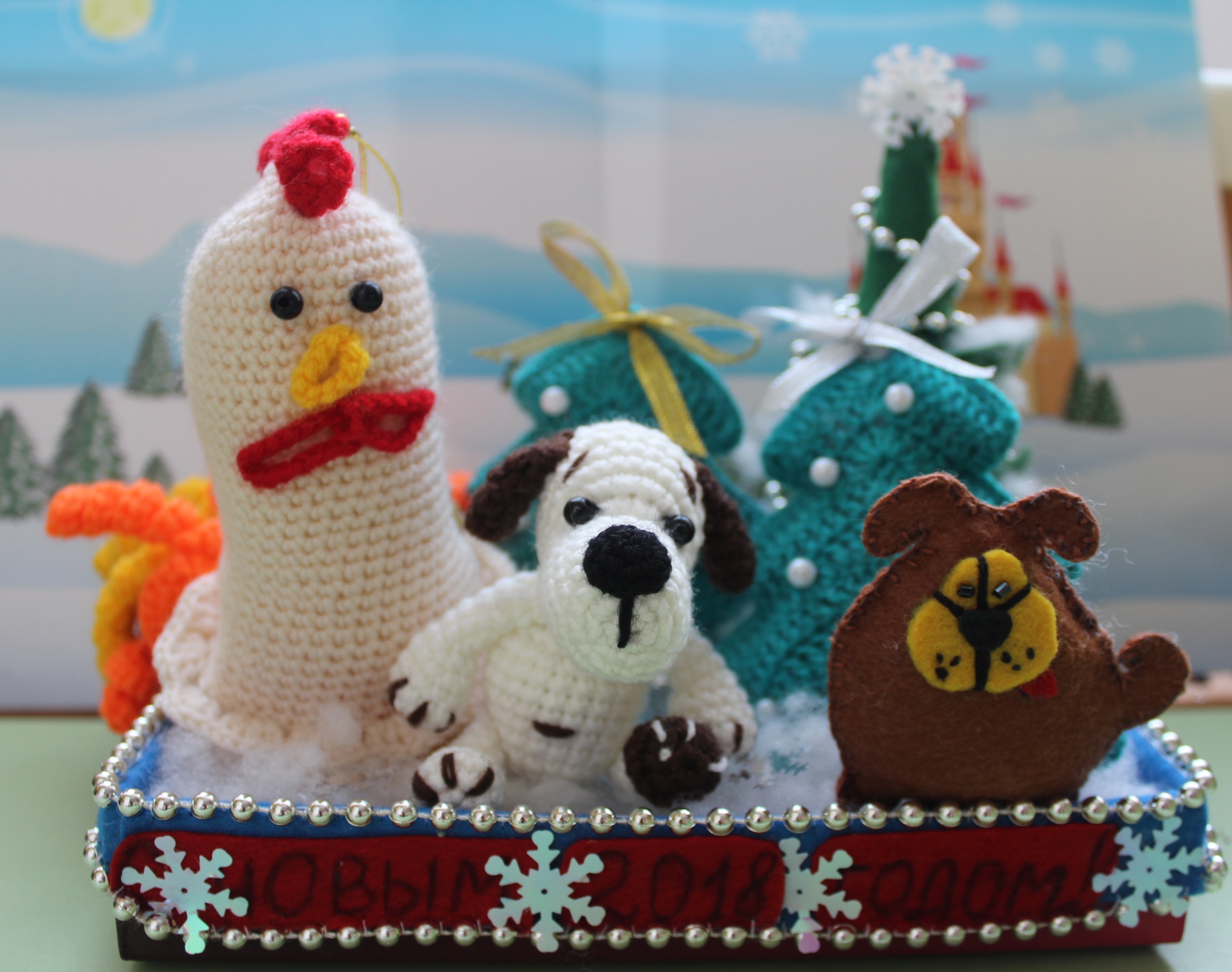 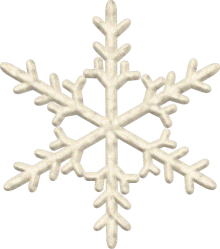 Семья Васильева Александра
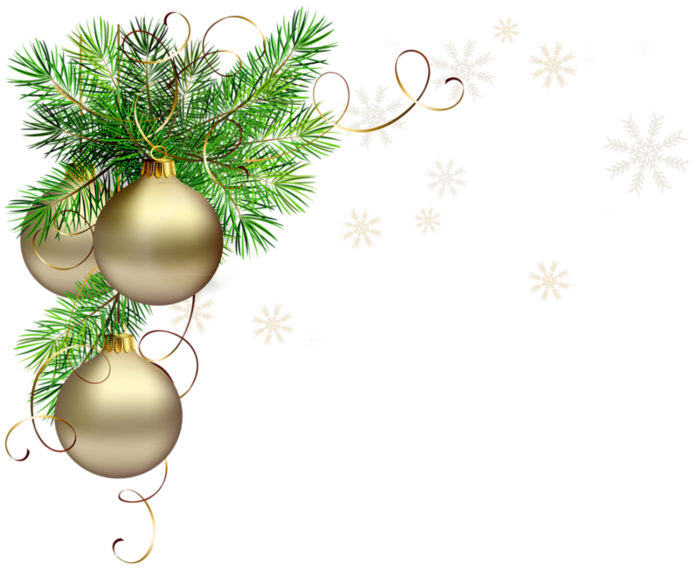 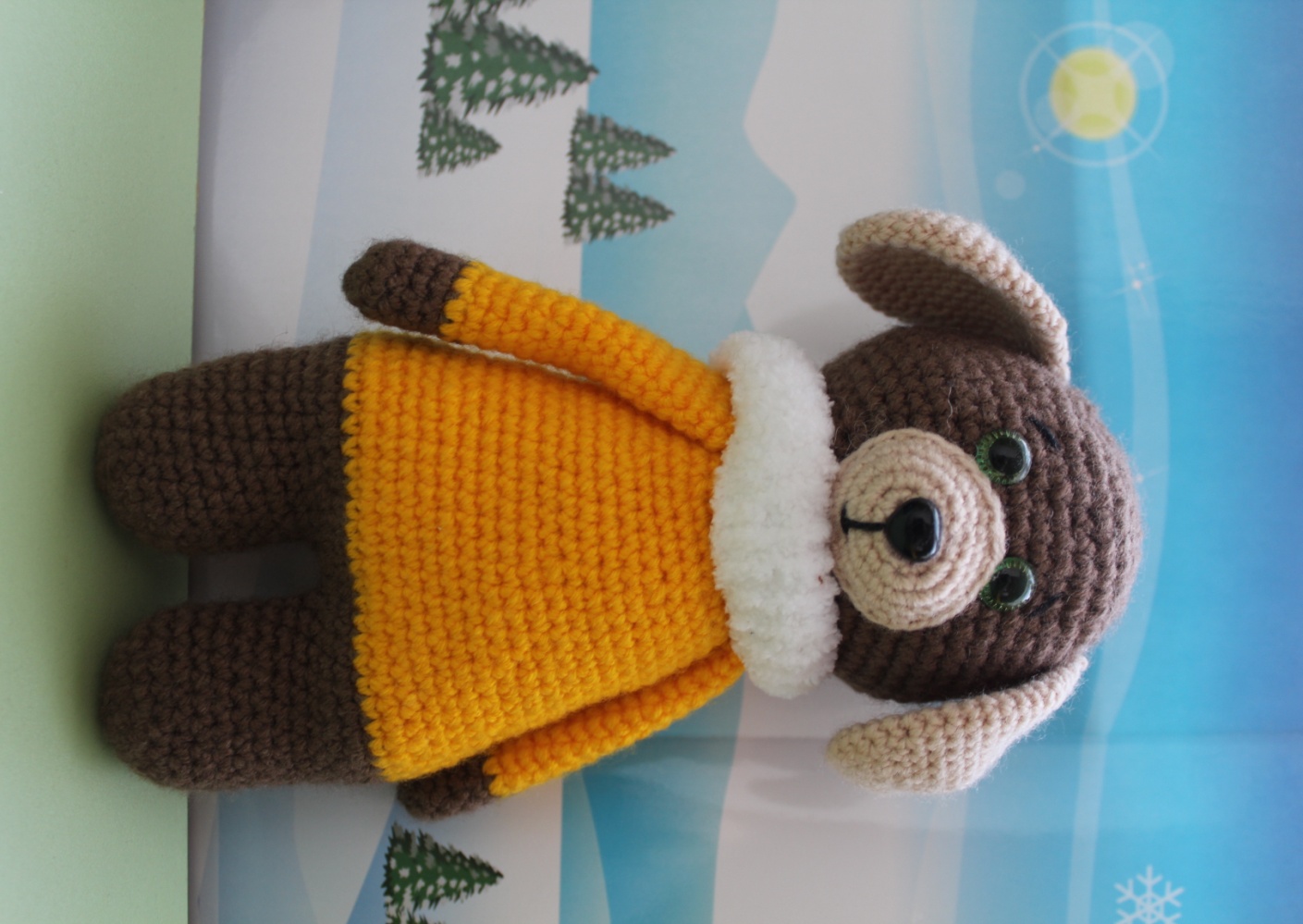 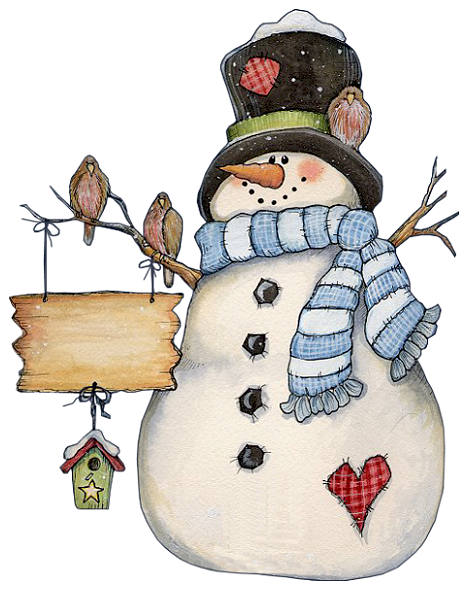 Семья Ромашова Александра
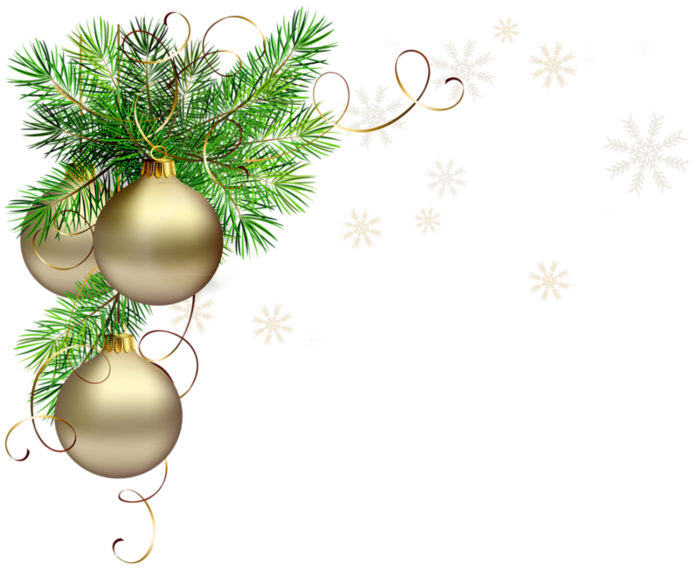 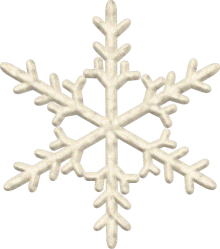 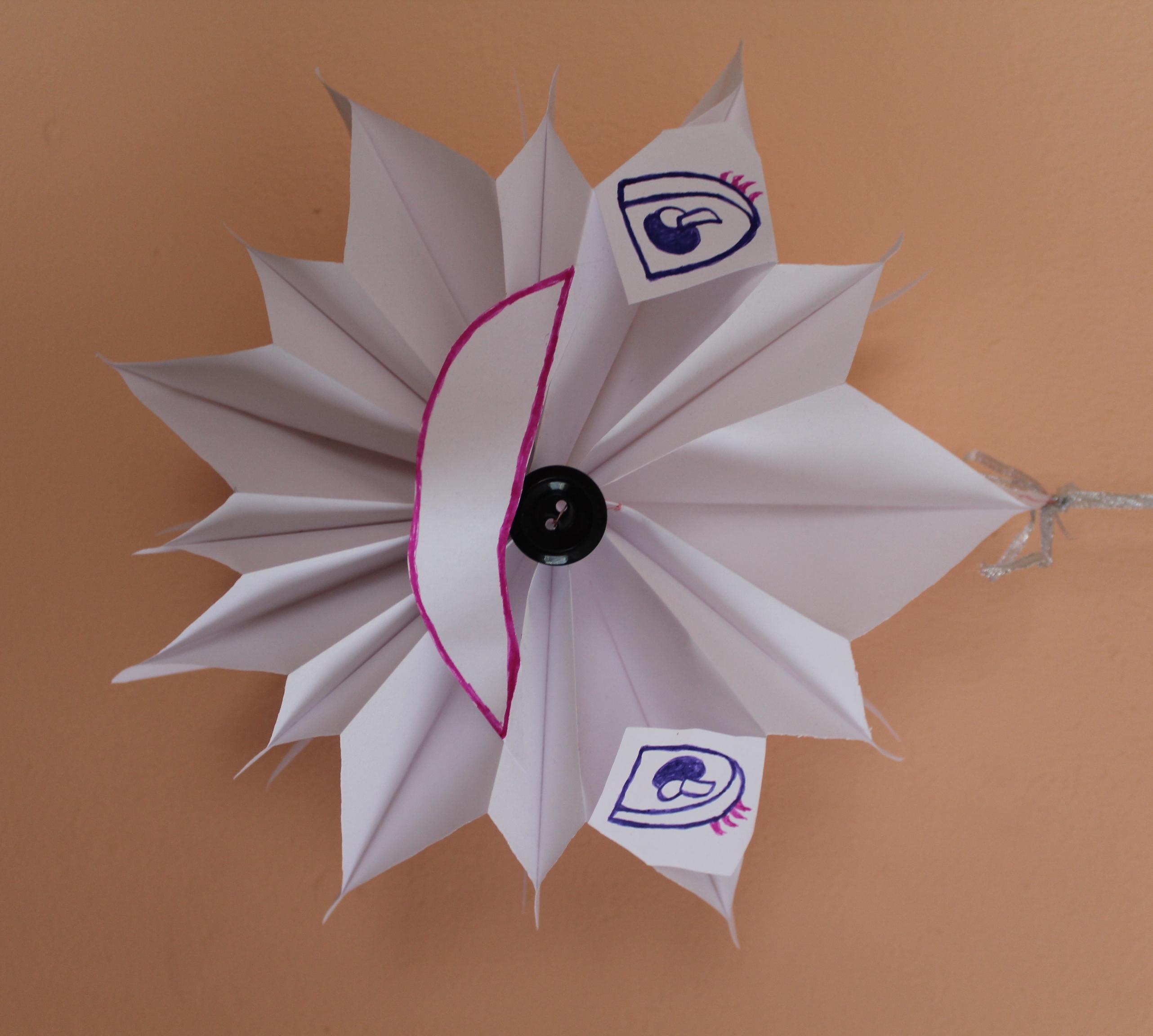 Семья Зайцева Антона
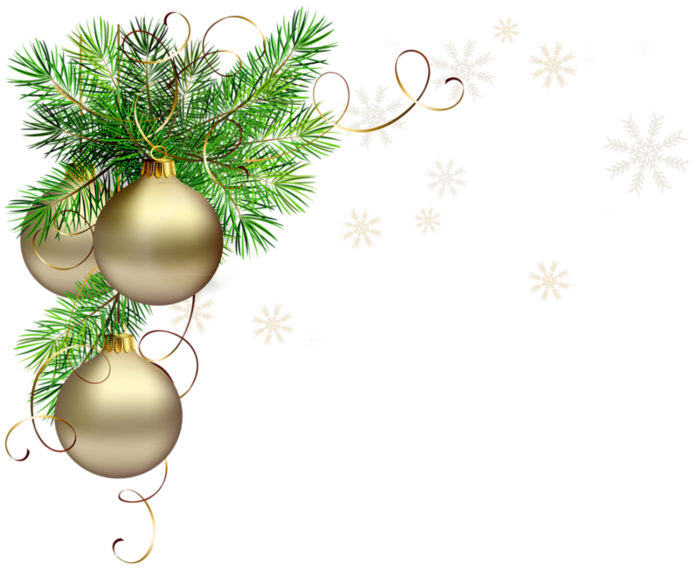 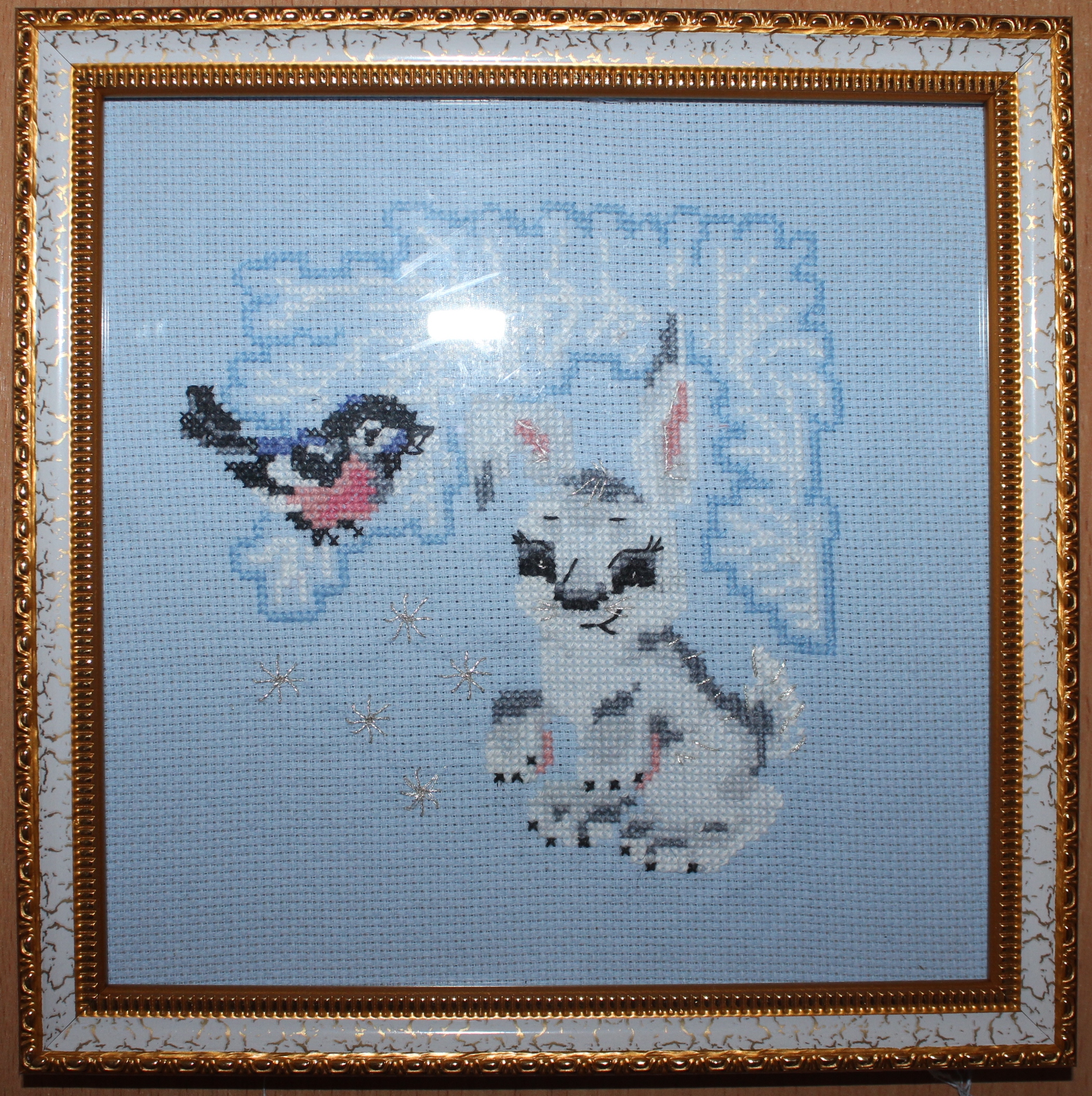 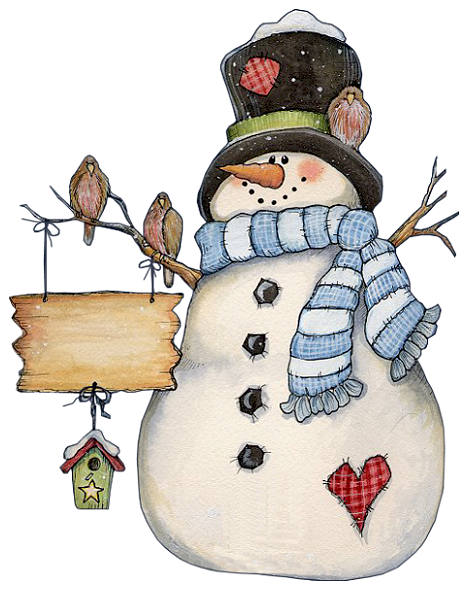 Семья Борисовой Ольги
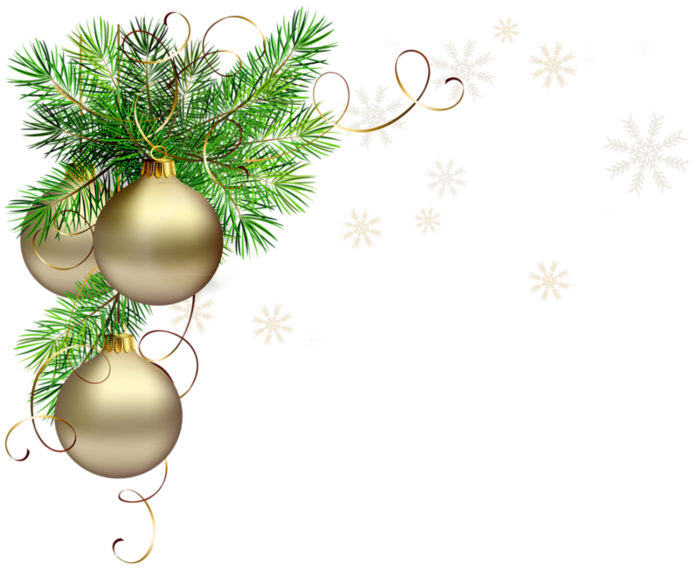 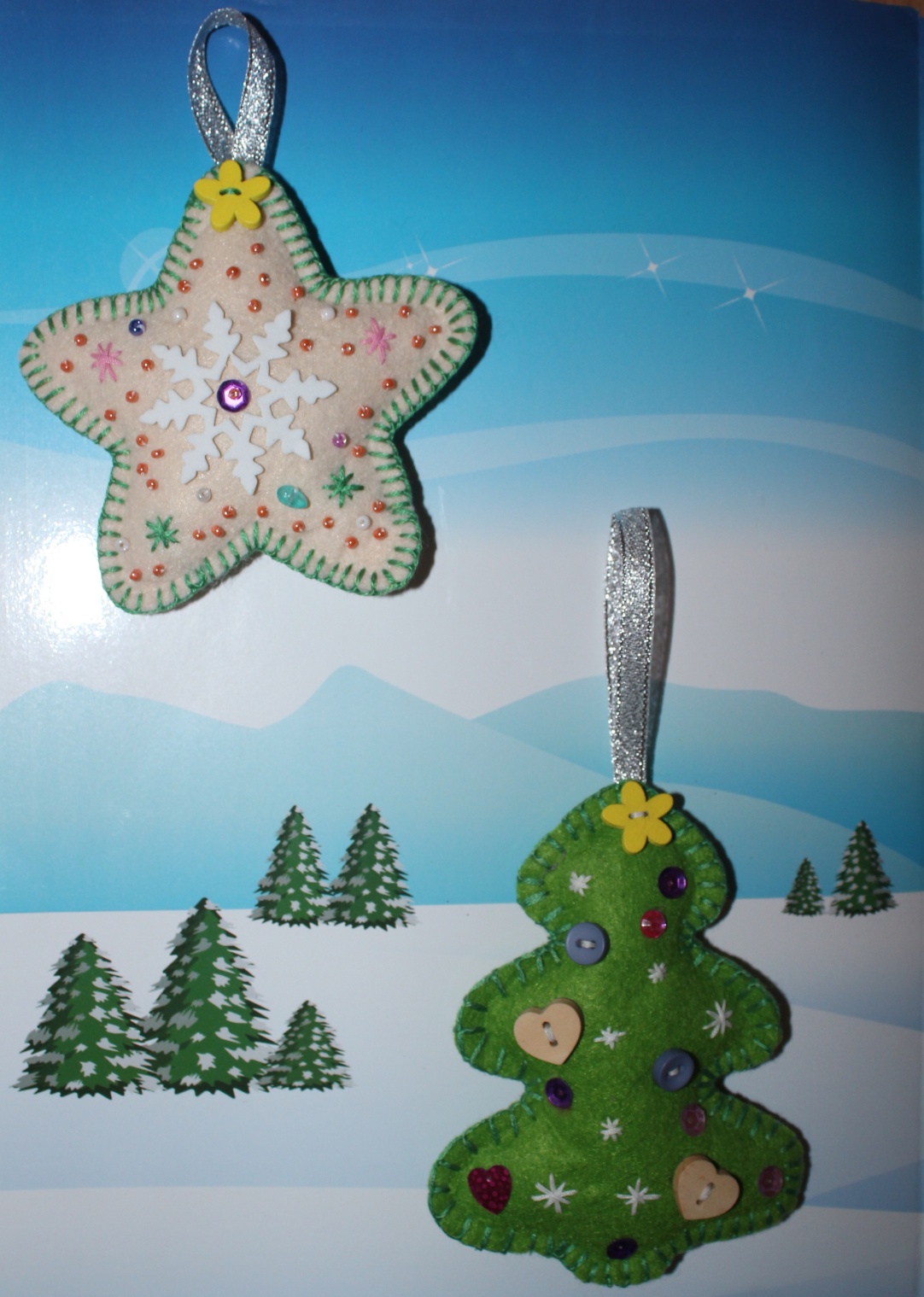 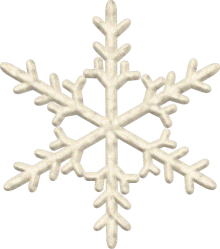 Семья Паутовой Маргариты
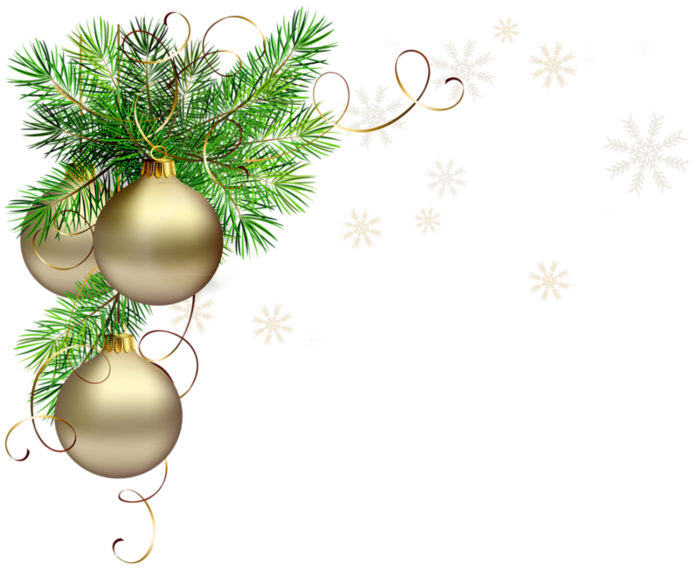 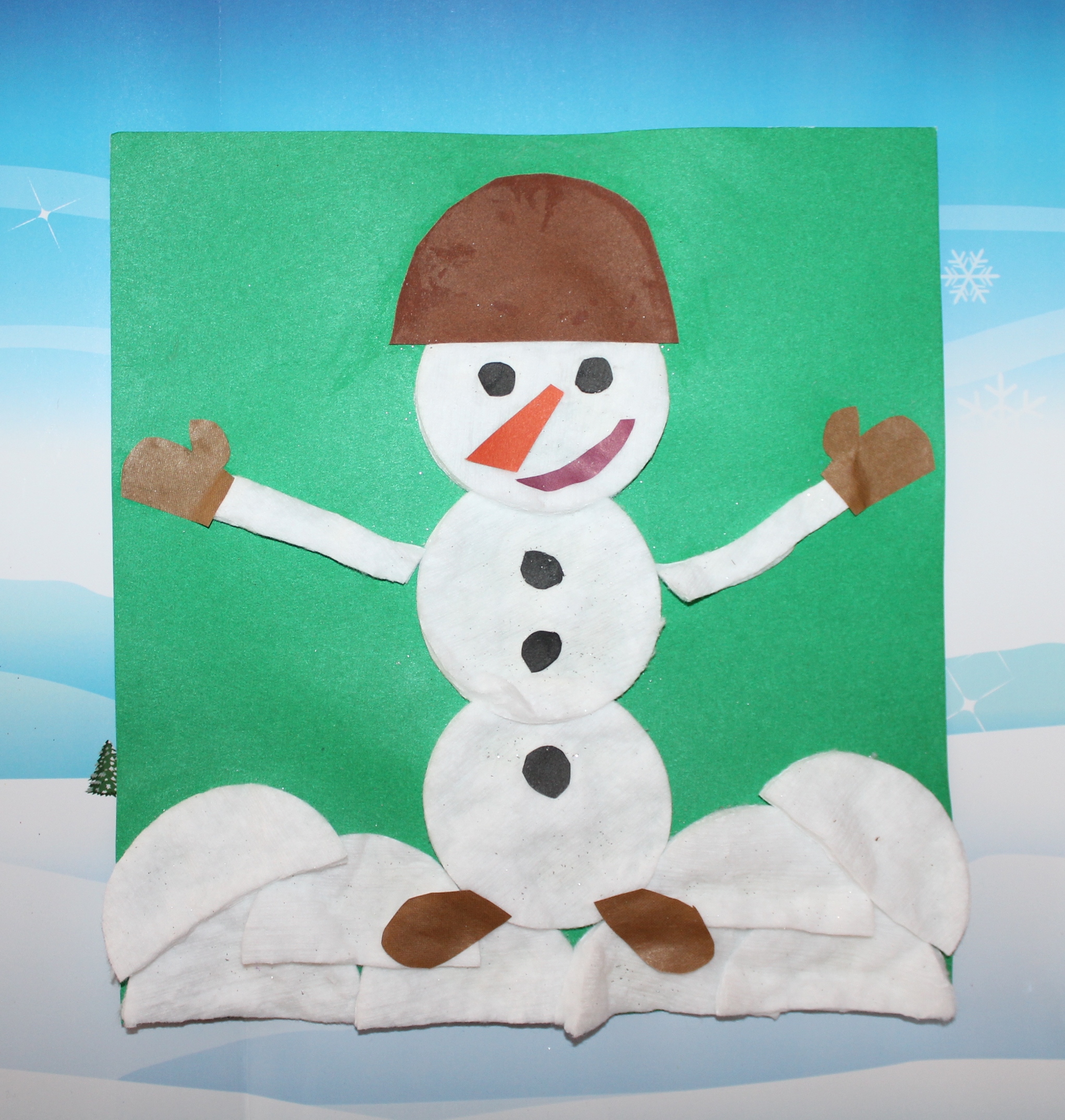 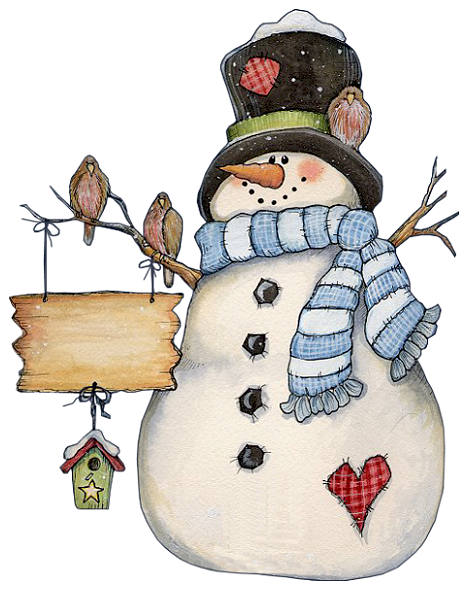 Семья Щипанова Вячеслава
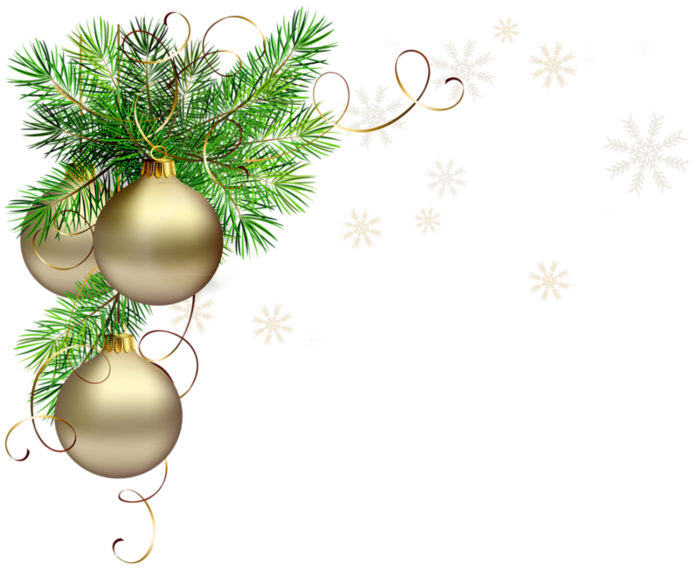 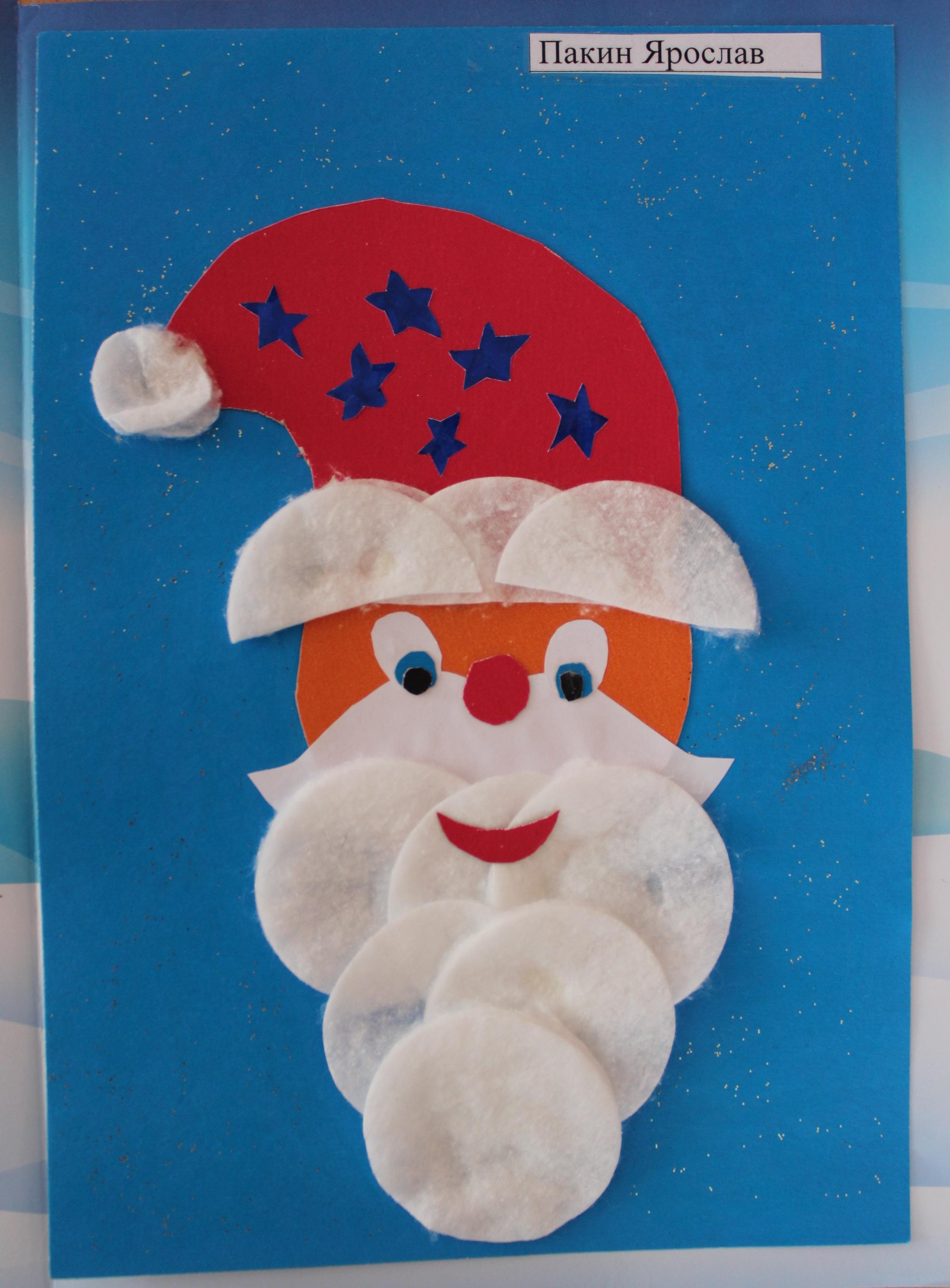 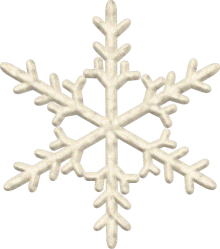 Семья Пакина Ярослава
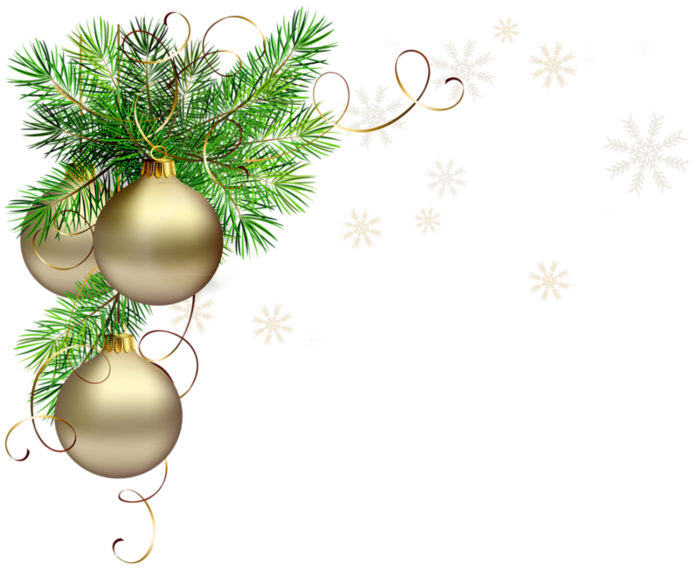 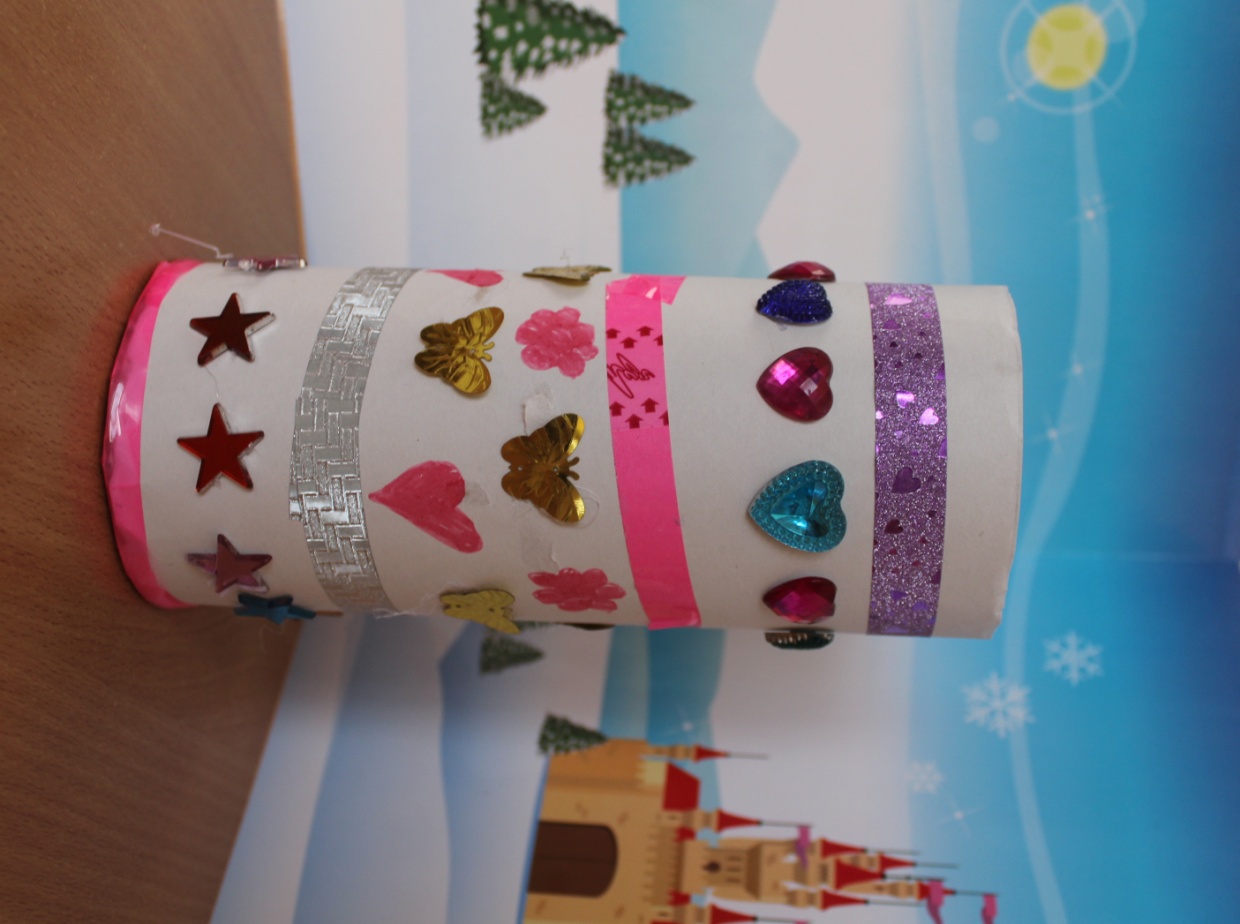 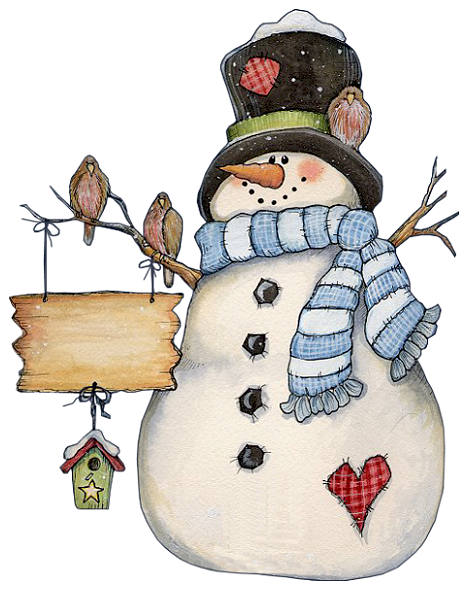 Семья Ромашова Александра
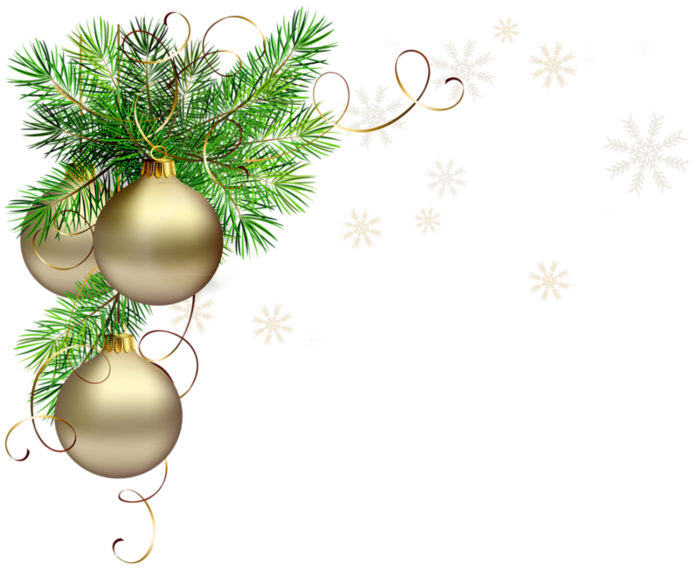 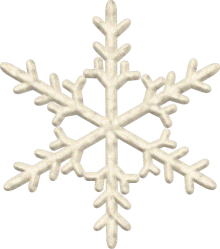 Спасибо 
за внимание!
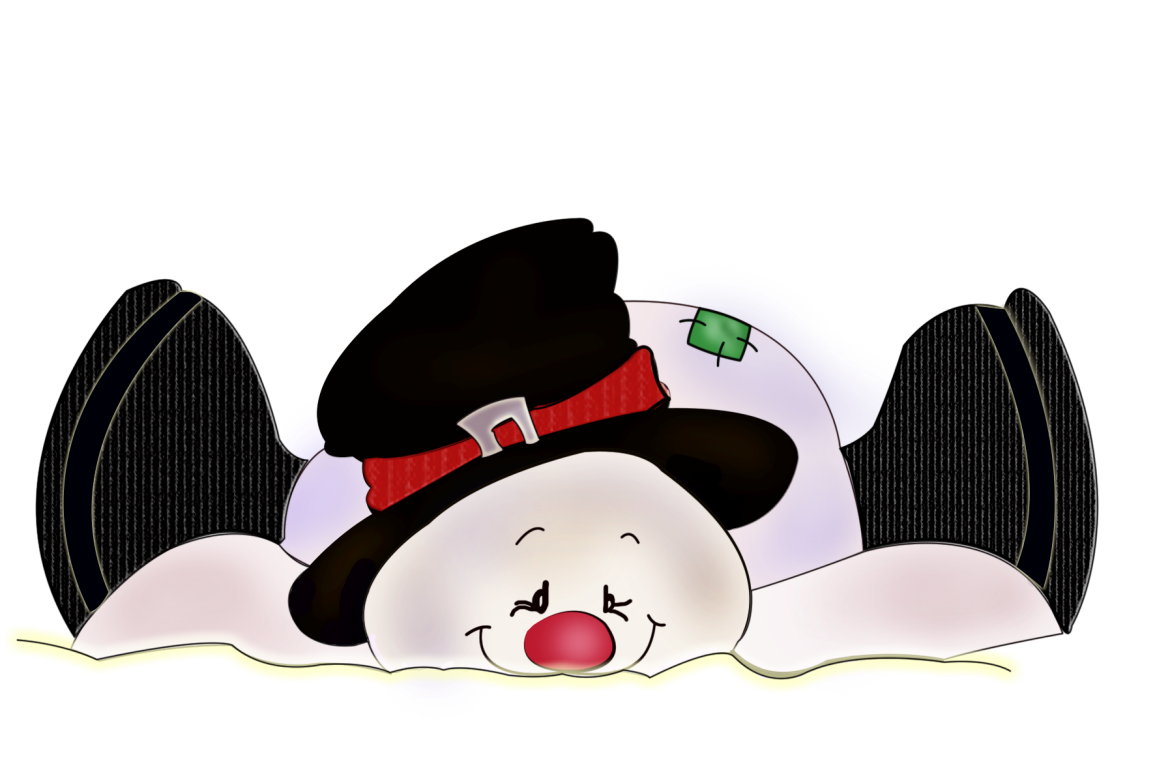